sentimientos
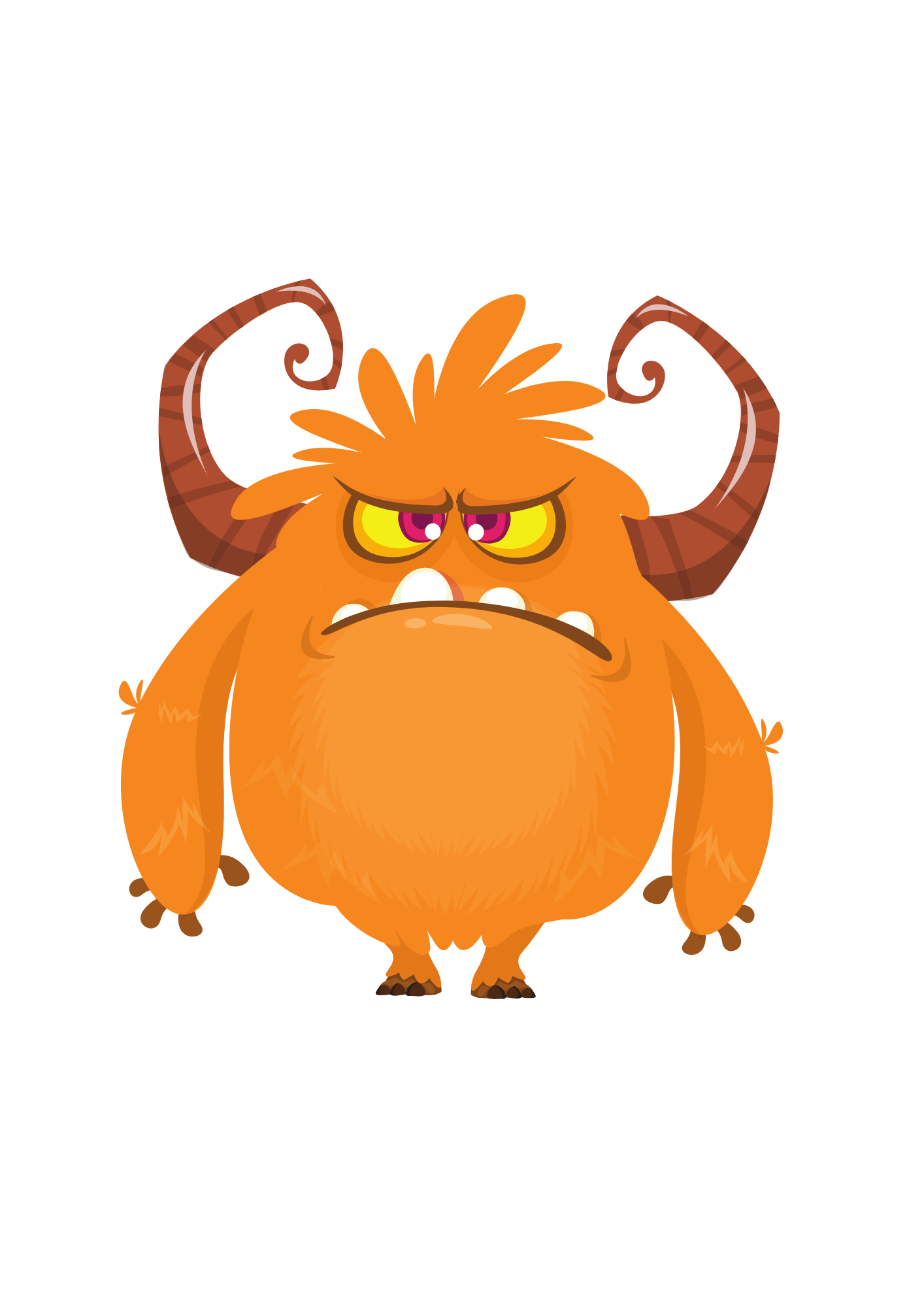 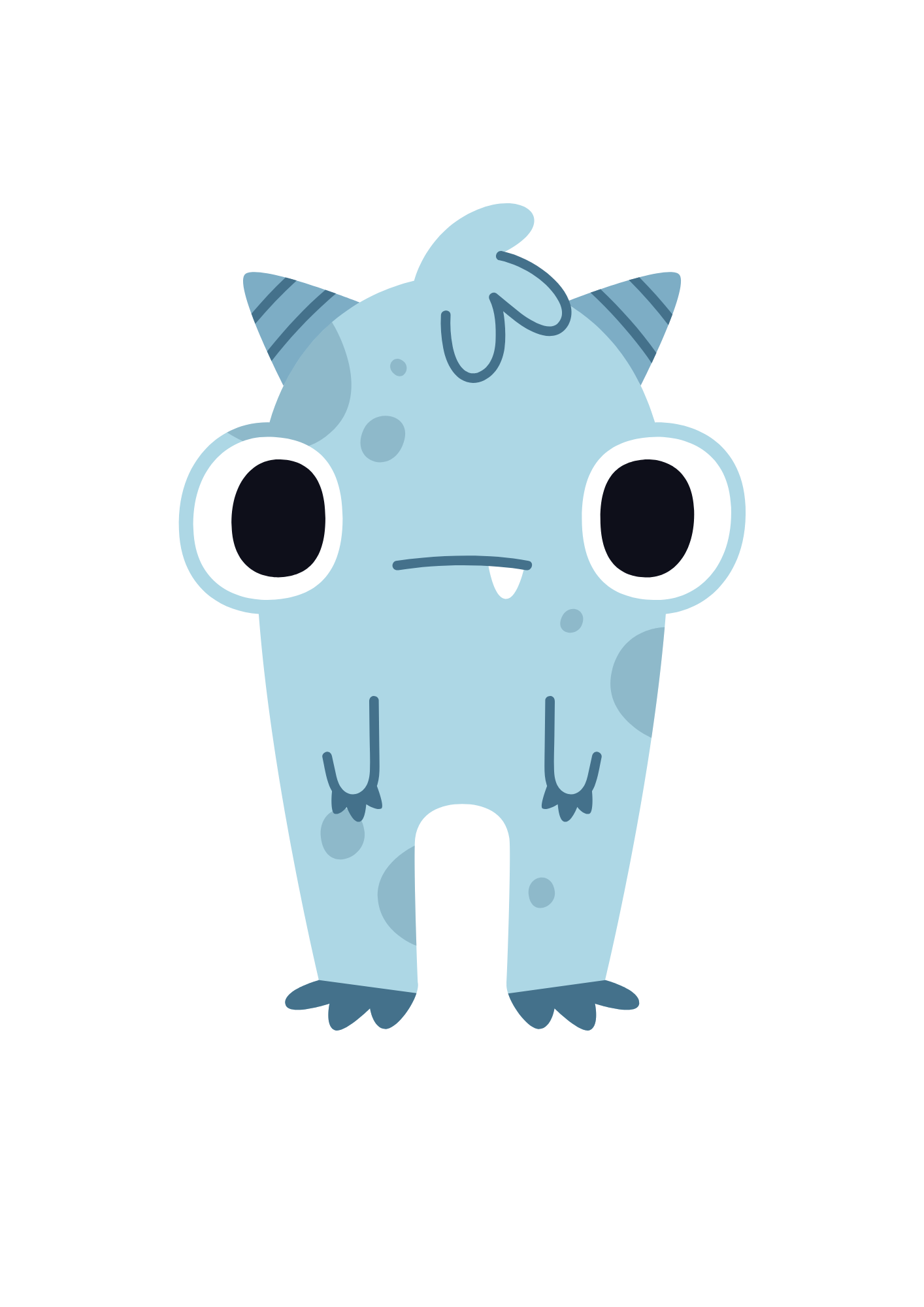 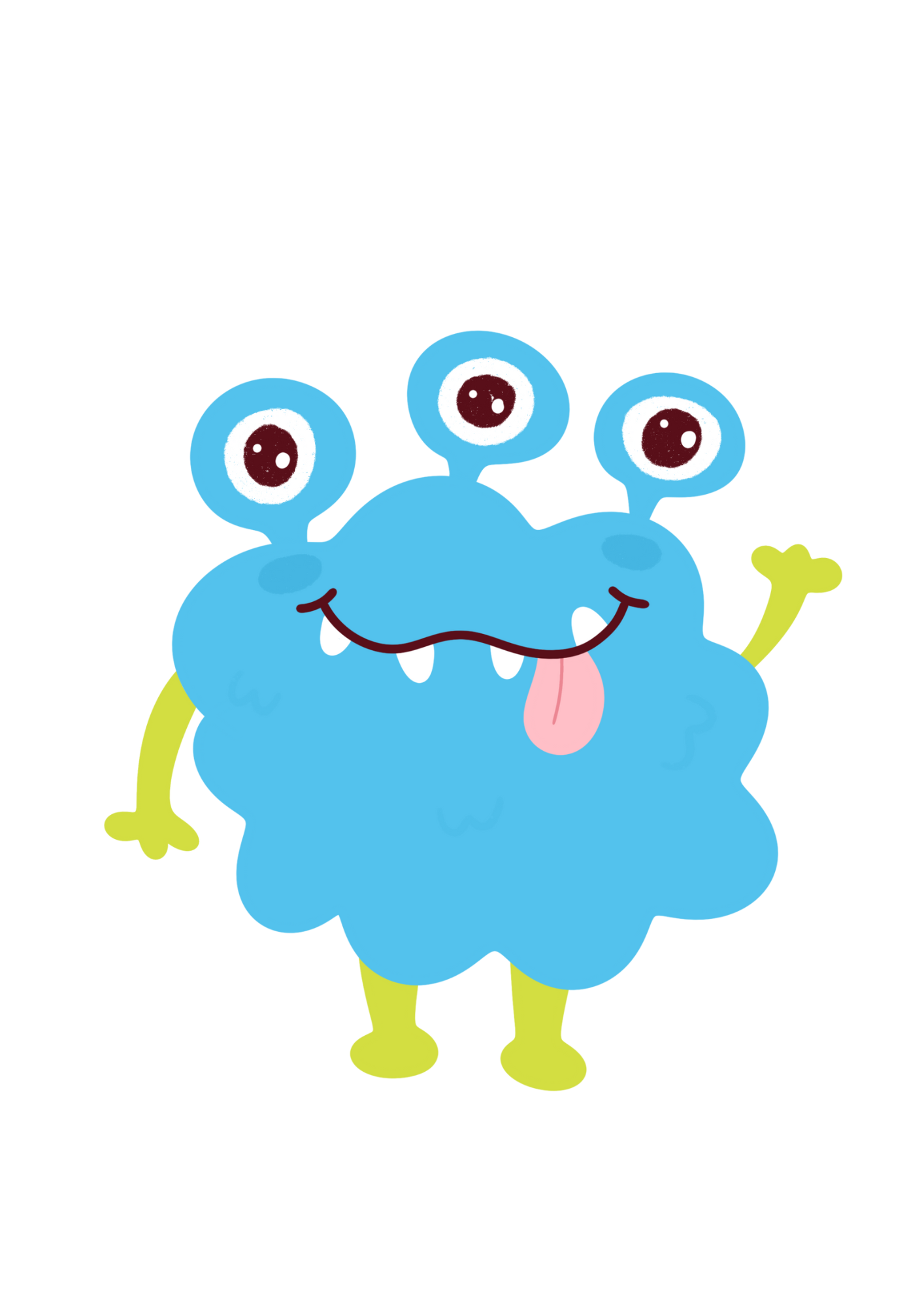 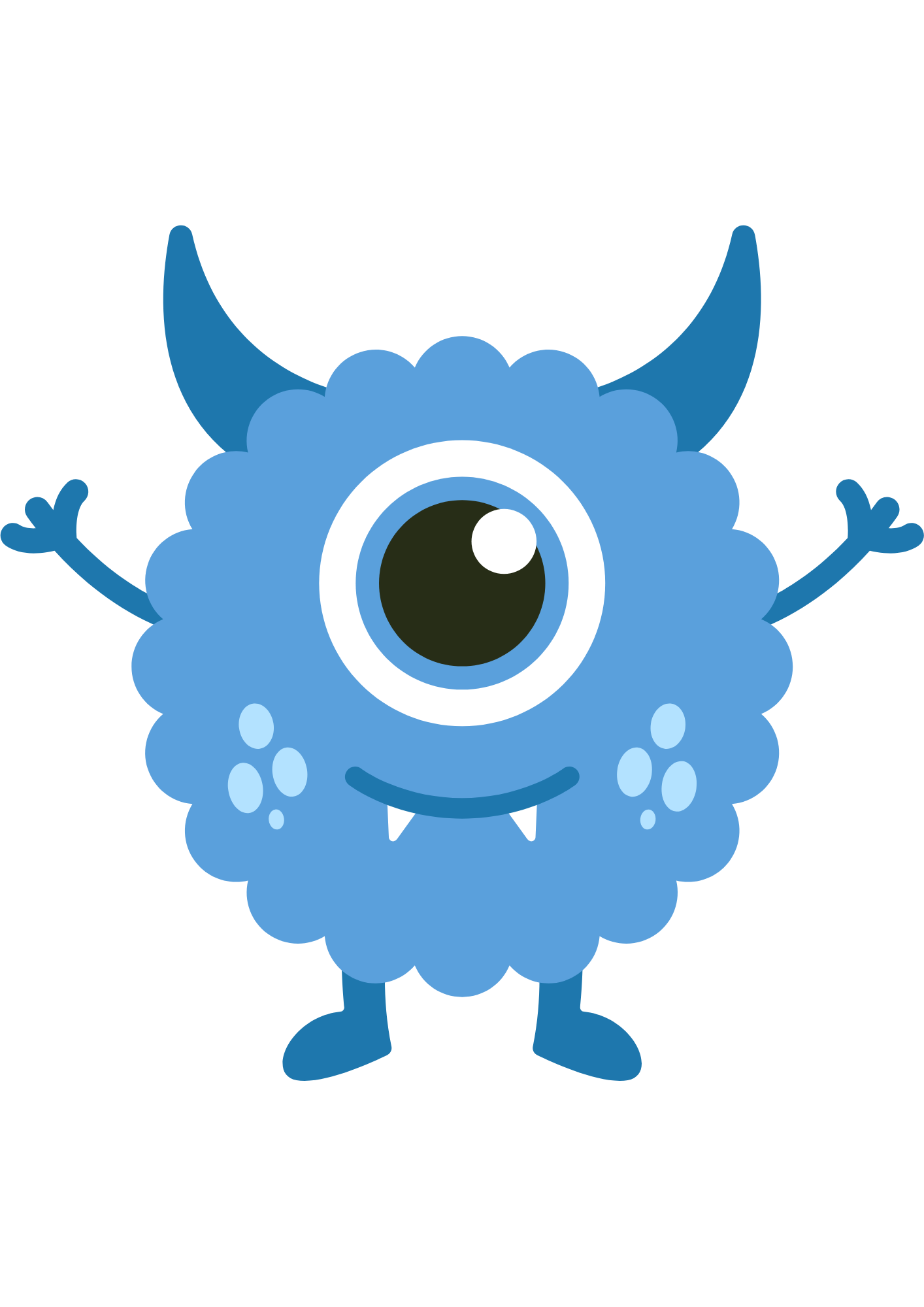 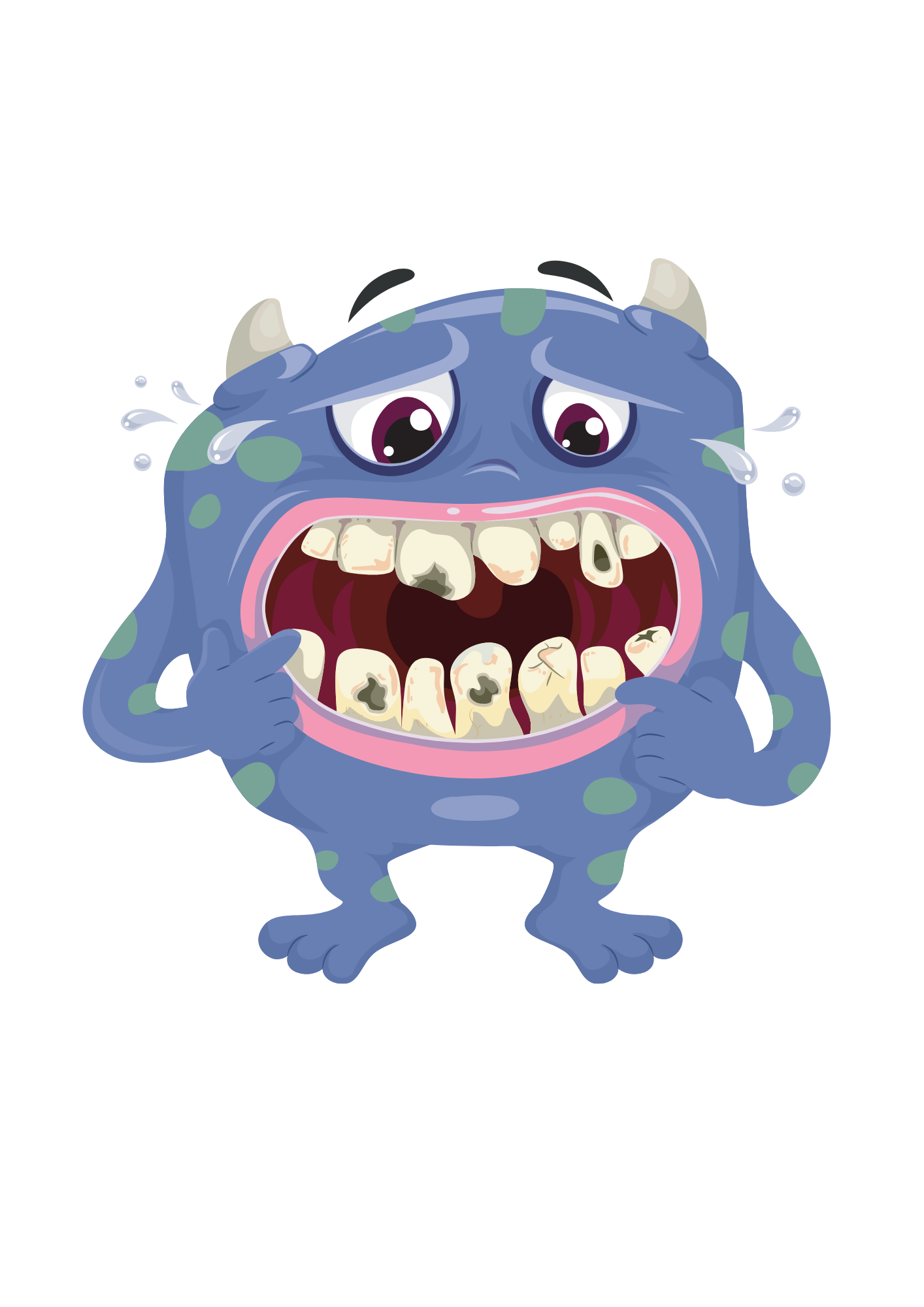 Este ppt puede utilizarse en modo normal (no en modo de presentación), lo que permitirá al usuario escribir texto, mover las flechas, etc.
O 
Puede utilizarse en el modo de presentación y mediante las funciones de anotación de la plataforma de video
Instrucciones
Haz una lista de todas las palabras de sentimientos que se te ocurran en 30 segundos
Une el color con el sentimiento(Coge las flechas y empareja la palabra de sentimiento con el color que la representa)
Enojado/a
Calmado/a
Feliz
Aburrido/a
Frustrado/a
Asustado/a
Jocoso/a
Triste
Utiliza la función de anotación para añadir el color que te apetezca
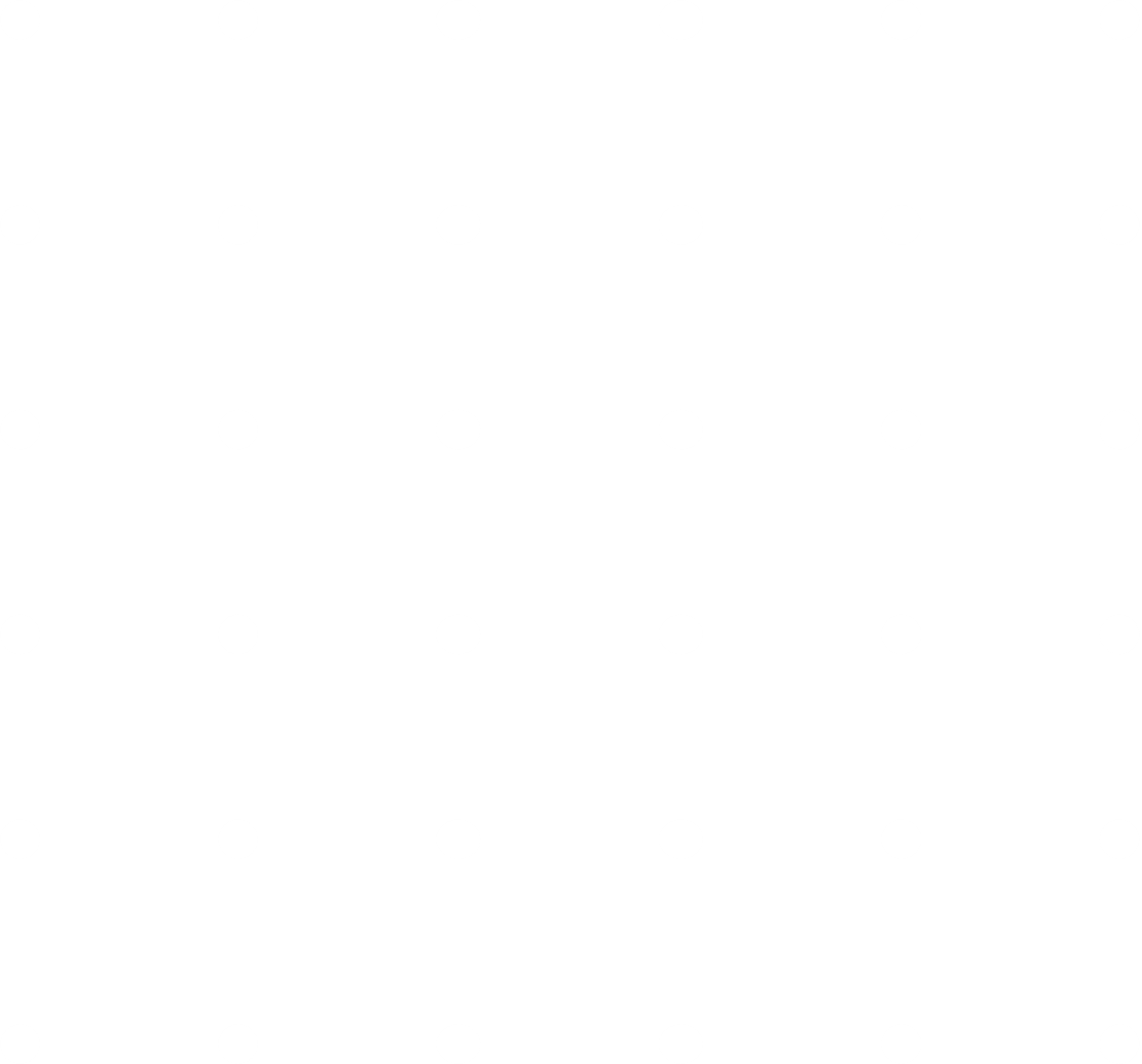 ¿DE QUÉ COLOR TE SIENTES HOY?
A veces los colores se parecen a las emociones. Piensa en cómo te sientes en este momento y piensa en qué color se siente.
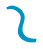 Vamos a Emparejar
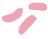 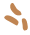 Las emociones también pueden ser como el clima: cambian con el tiempo y pueden cambiar rápidamente. Fíjate en el clima exterior. ¿Coincide con tus emociones?
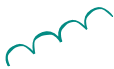 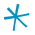 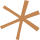 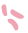 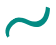 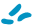 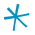 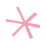 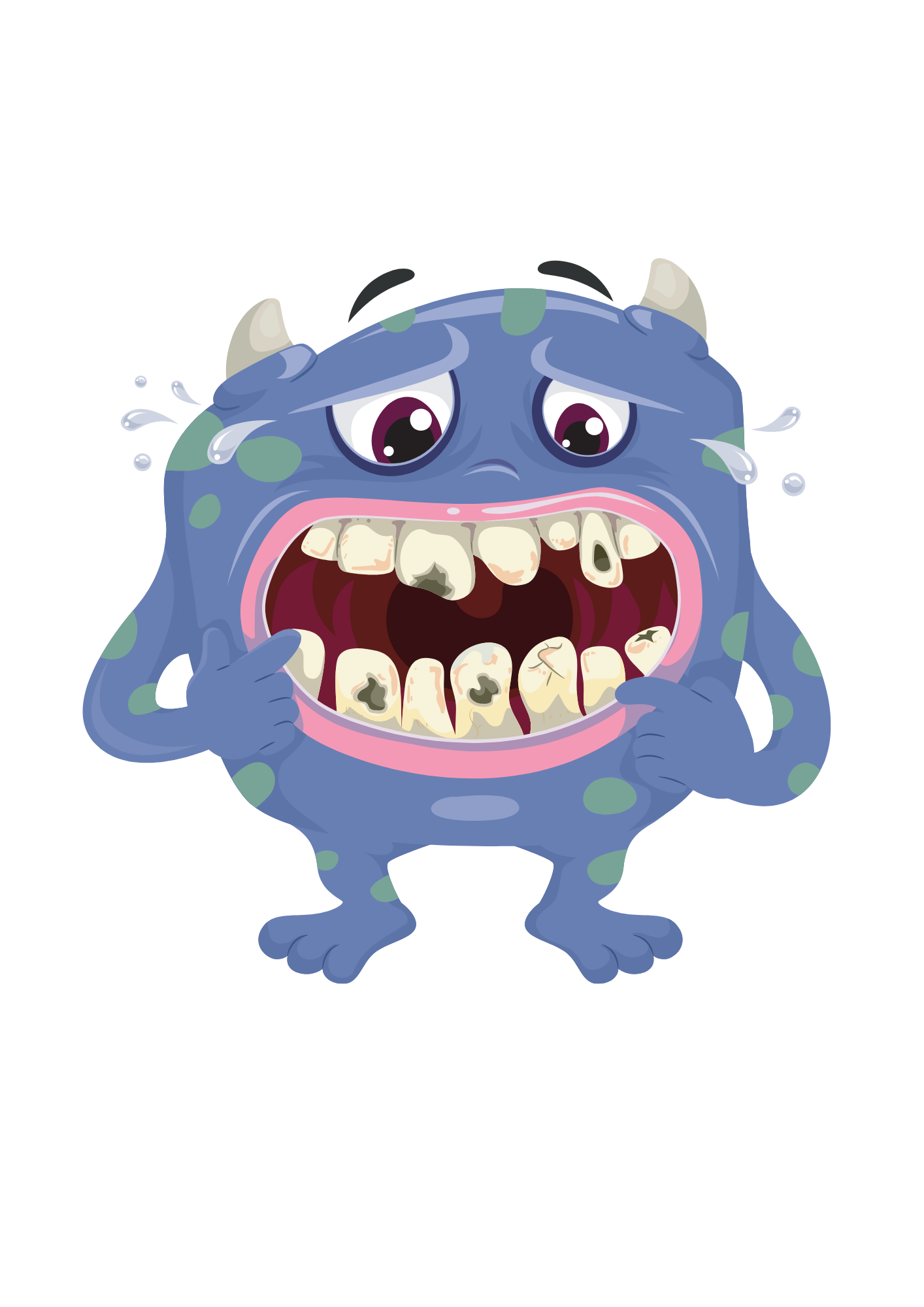 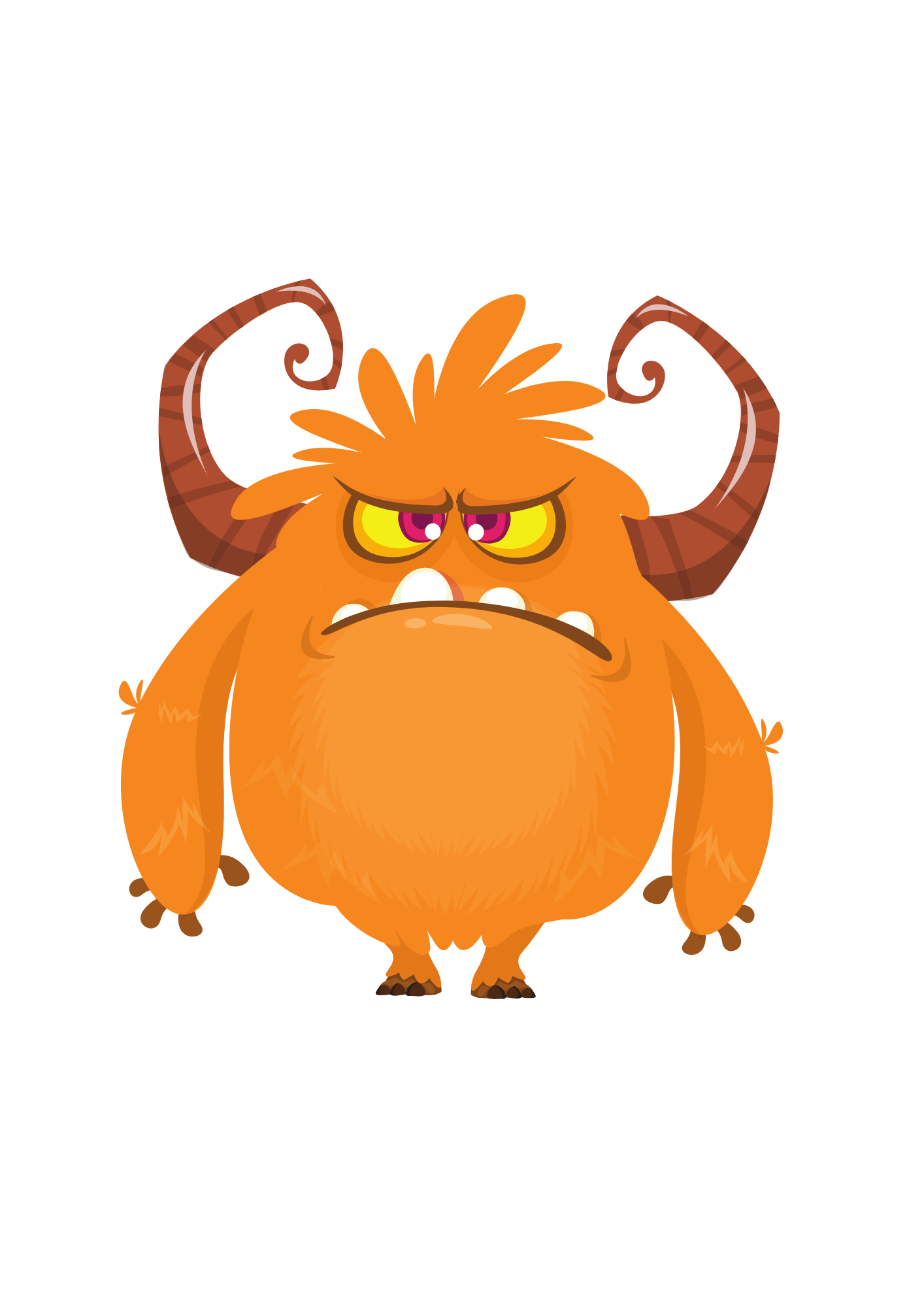 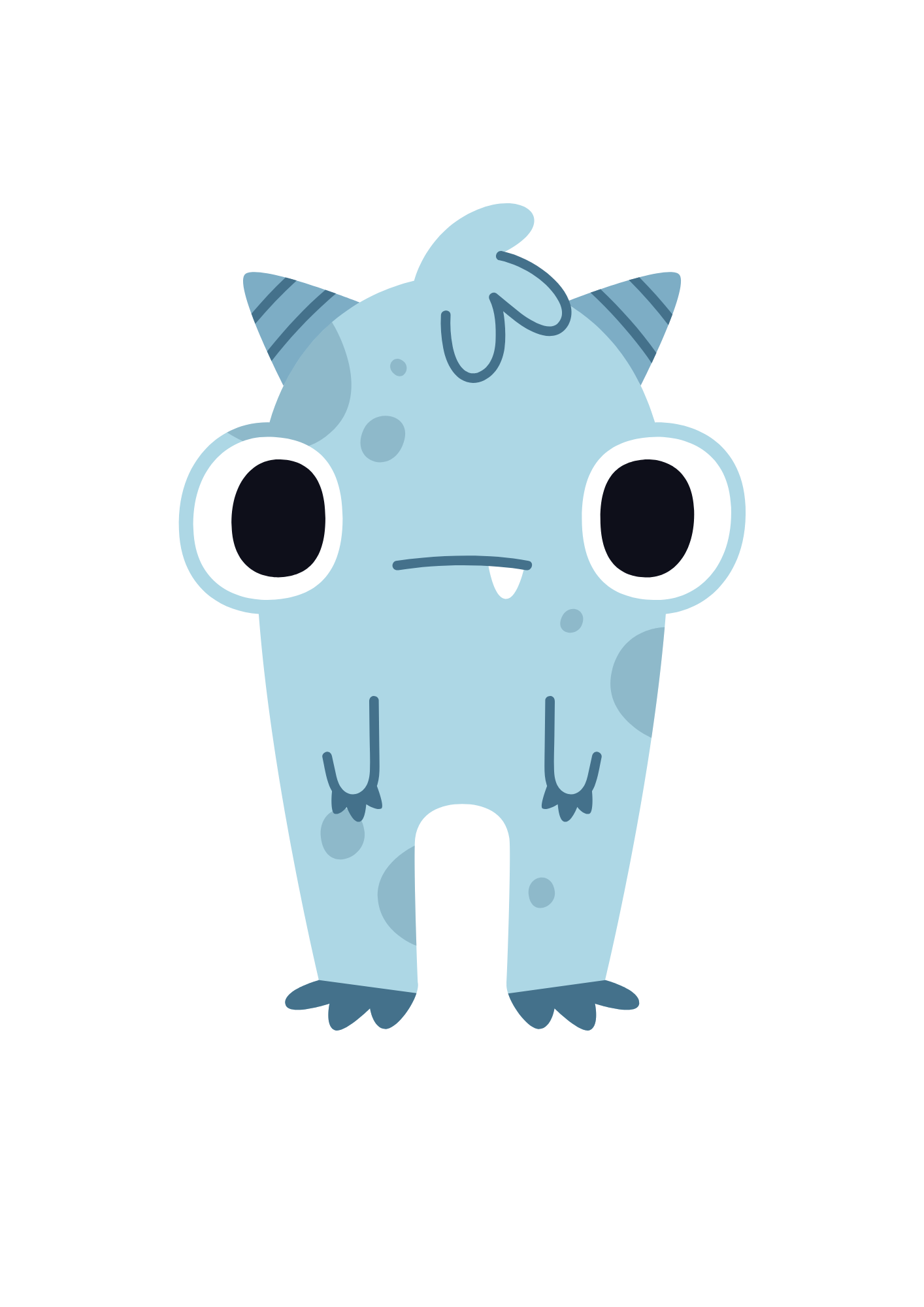 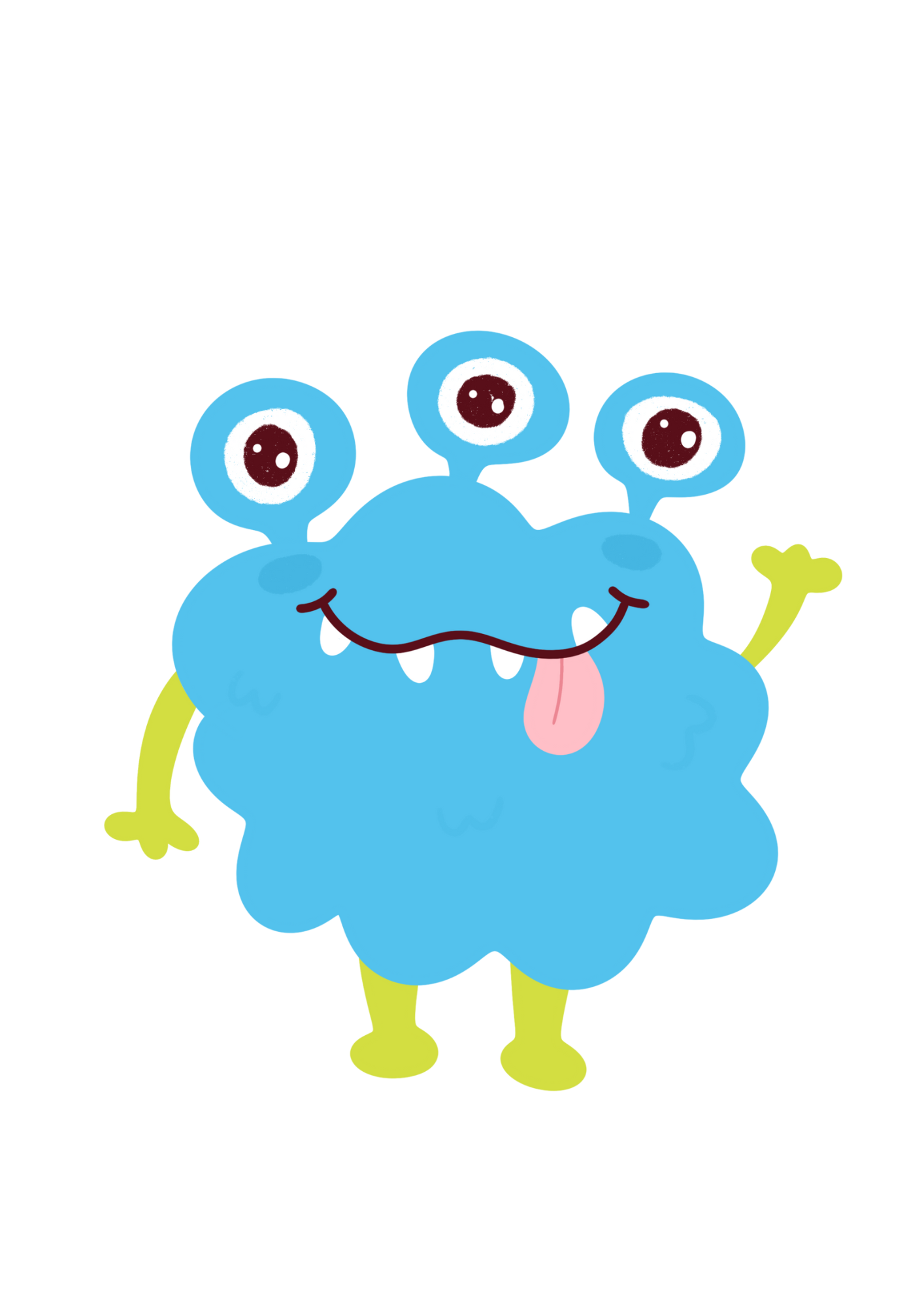 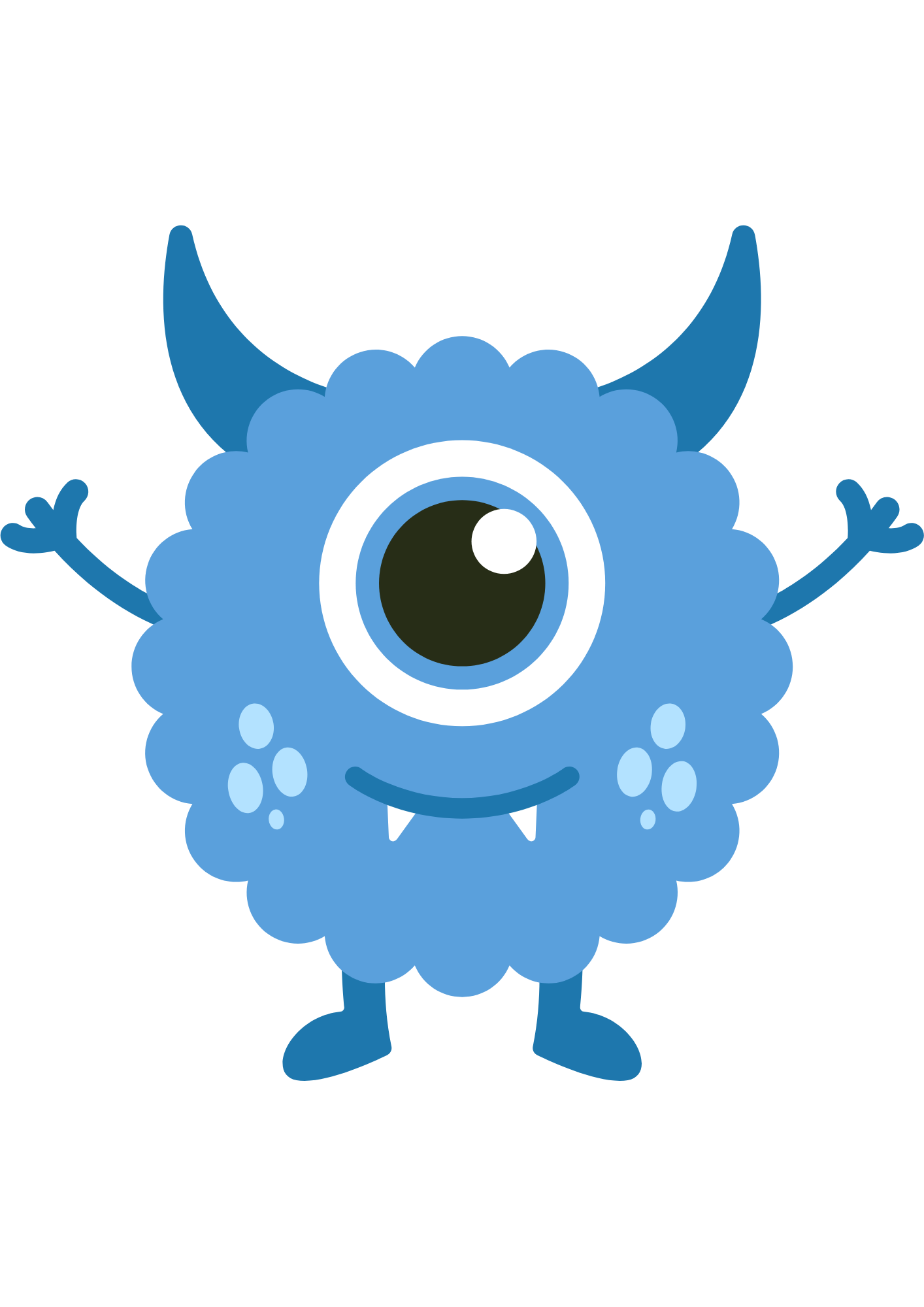 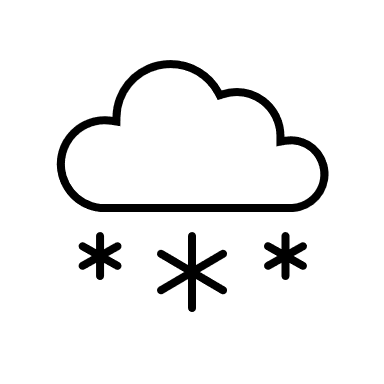 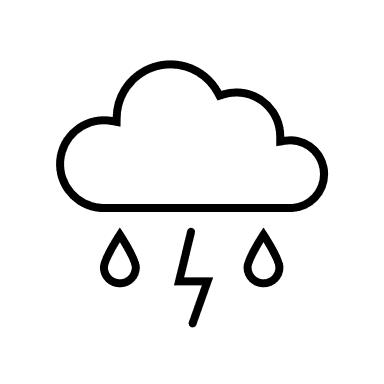 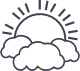 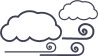 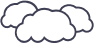 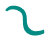 Coloca una X en la imagen que representa el clima exterior
Coloca un 0 en las imágenes que representen lo que sientes
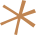 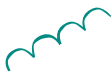 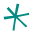 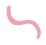 Emociones Contradictorias
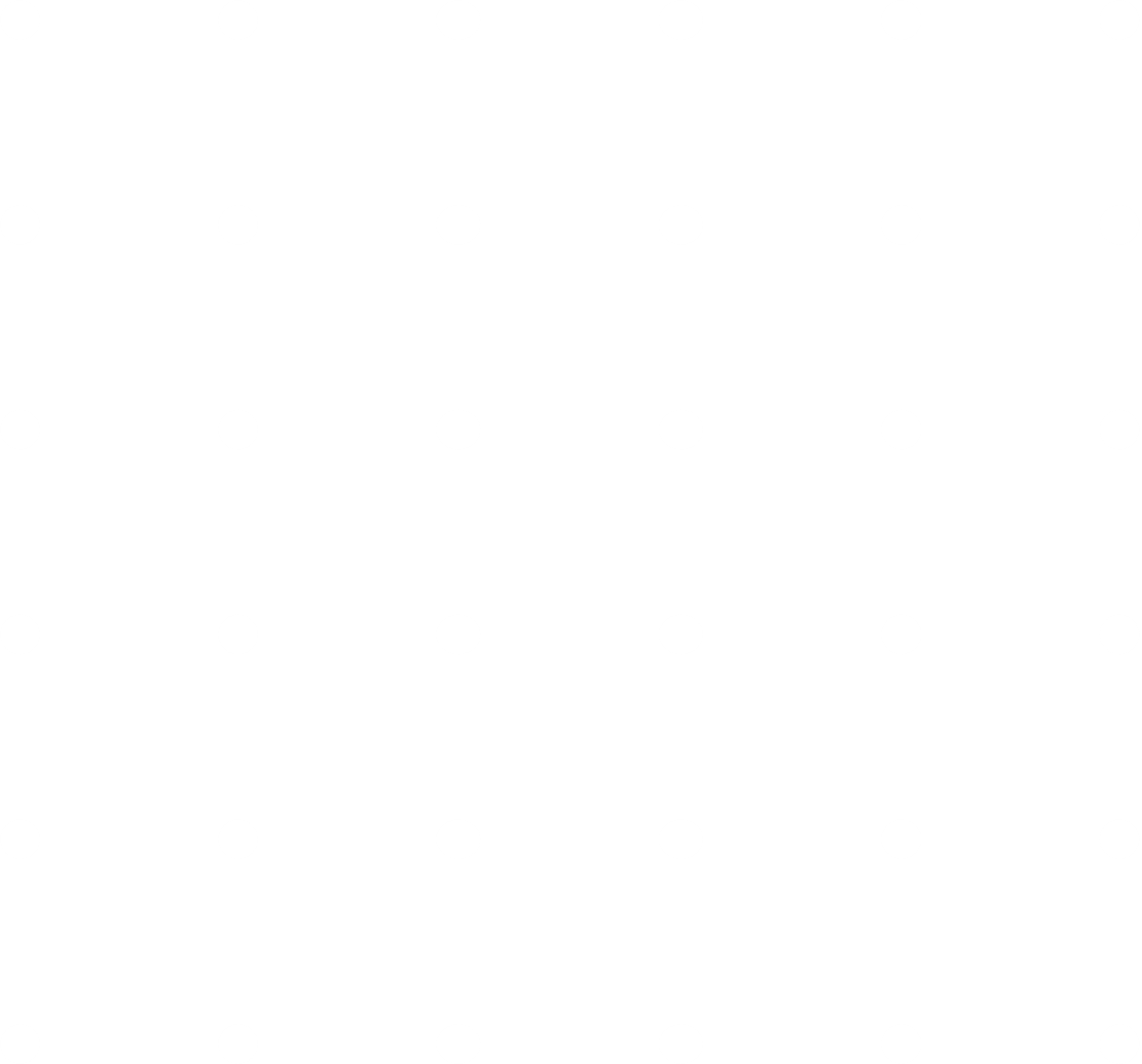 Es muy común tener más de una emoción a la vez, y a veces esas emociones pueden ser incluso opuestas.  Por ejemplo, puedes estar contento/a de que tu padre o tu madre hayan conseguido un nuevo trabajo, pero triste porque eso significa que tienes que mudarte.  En la página siguiente, encierra en un círculo todas las emociones que sientes cuando piensas en lo malo que te ha pasado.
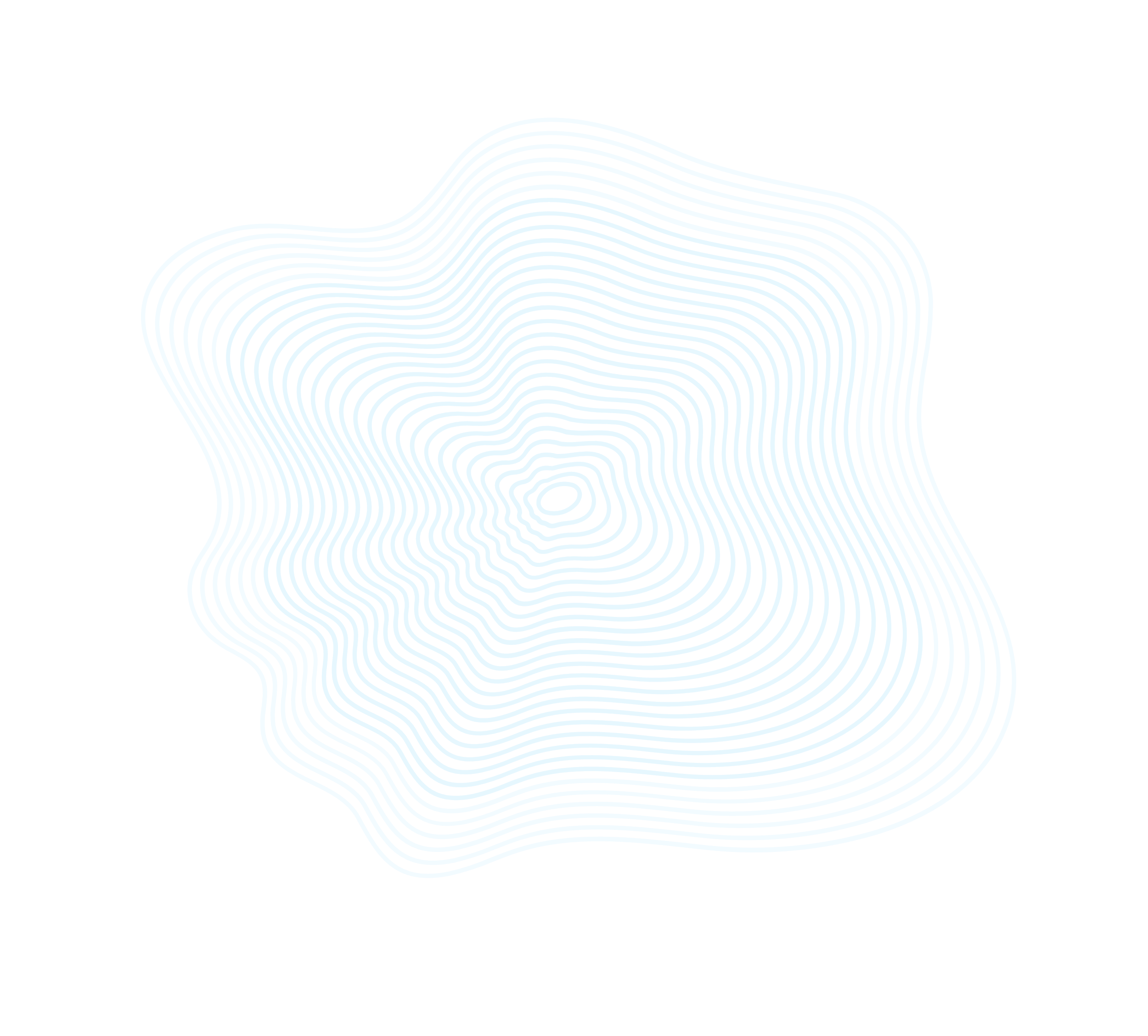 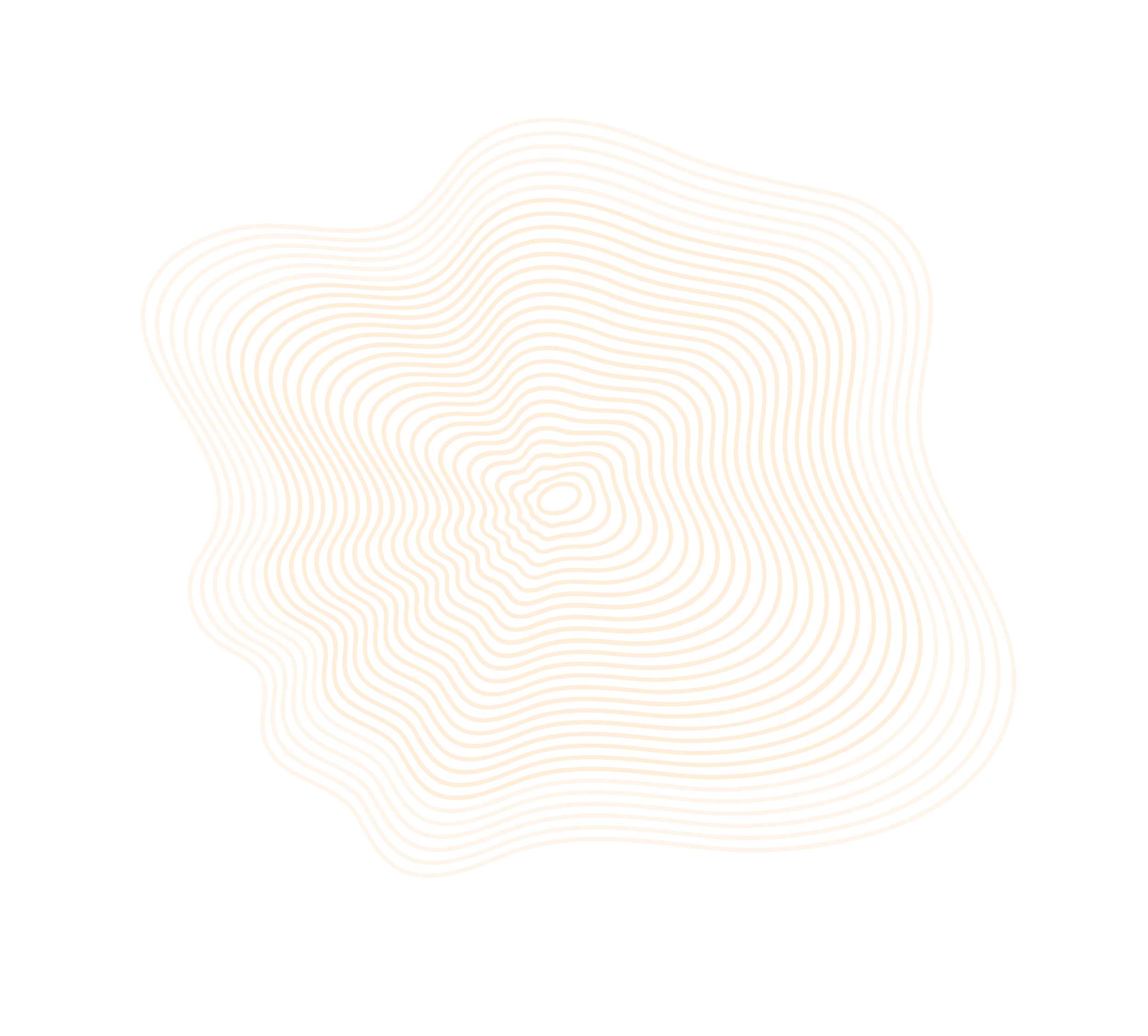 Blue
Disappointed
Discouraged
Happy
Relieved
Glad
Pleased
Inadequate
Sad
Heavy-Hearted
Loved
Delighted
Encouraged
Loving
Defeated
Ashamed
Sorrowful
Down-in-the-Dumps
Content
Affectionate
Fortunate
Peaceful
Regretful
Guilty
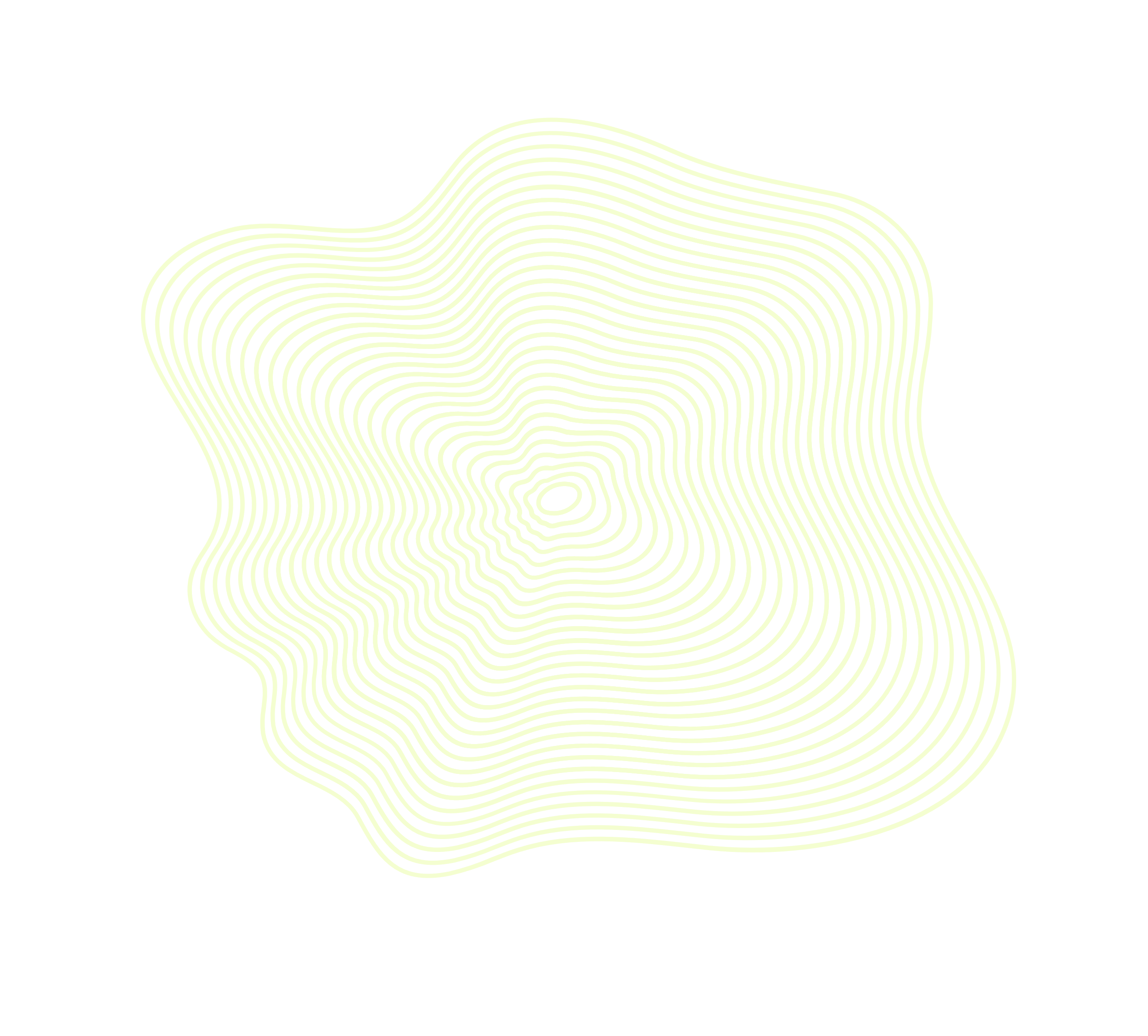 Sorry
Remorseful
Friendly
Understood
Thankful
Caring
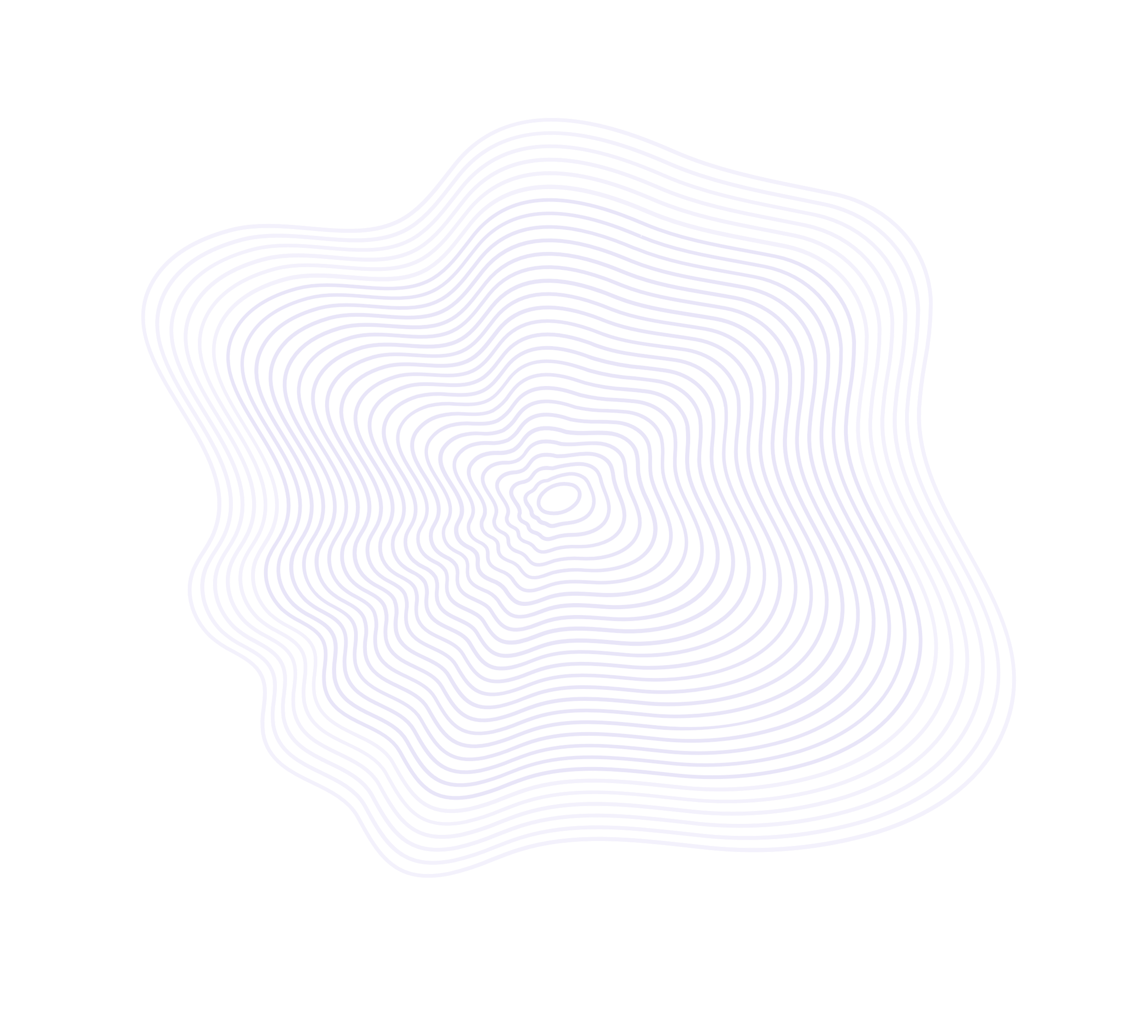 Concerned
Confident
Sympathetic
Rejected
Relaxed
Left-Out
Hurt
Lonely
Hopeful
Sure
Optimistic
Interested
Miserable
Abandoned
Depressed
Pessimistic
Excited
Orgulloso/a
Appreciated
Gloomy
Hopeless
Anguished
Embarrassed
Uneasy
Self-Conscious
Frustrated
Aggravated
Dissatisfied
Surprised
Stressed
Pressured
Fed-up
Determined
Defiant
Resentful
Defiant
Bitter
Stubborn
Mad
Suspicious
Wary
Amazed
Shocked
Defensive
Offended
Jealous
Envious
Nervous
Worried
Anxious
Afraid
Exasperated
Indignant
Outraged
Irritated
Insecure
Apprehensive
Scared
Disgusted
Angry
Annoyed
Furious
Uncertain
Confused
Mixed-Up
Displeased
Disapproving
Enraged
Hostile
Shy
Timid
A continuación llena el corazón de acuerdo a cuanto sientes esos sentimientos.  Si te enojas mucho entonces usa mucho de ese color para el corazón. Haz lo mismo con todos los sentimientos
Escoge los 5 sentimientos más comunes para ti. Utiliza la función de anotación para escribir los sentimientos y, a continuación, añade un color en el círculo para representarlos.
Colorea tu corazón
New employees & anniversaries
¿Tu corazón se ve diferente cuando piensas en lo malo que pasó? Colorea tu corazón para representar cómo te sientes cuando piensas en lo que pasó.
Escoge los 5 sentimientos más comunes para ti. Utiliza la función de anotación para escribir los sentimientos y, a continuación, añade un color en el círculo para representarlos.
Colorea tu corazón
New employees & anniversaries
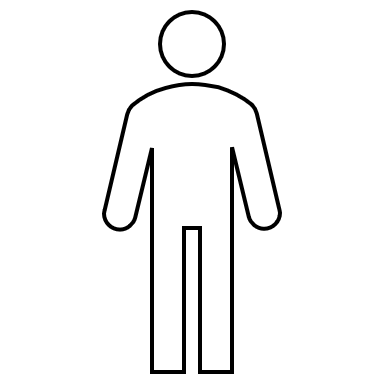 EN QUÉ PARTE DE TU CUERPO SIENTES SENSACIONES
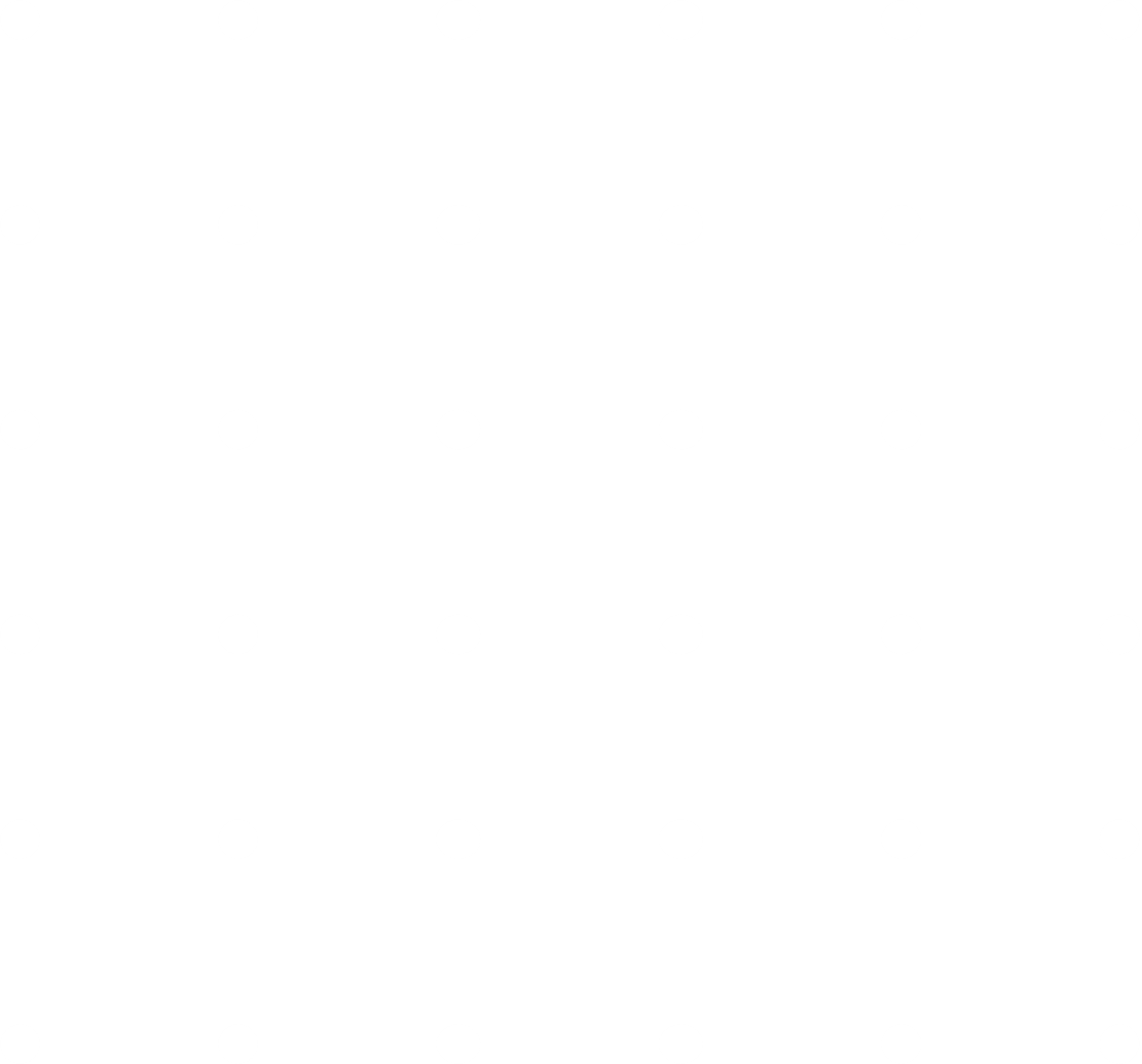 Escoge los 5 sentimientos más comunes para ti. Utiliza la función de anotación para escribir los sentimientos y, a continuación, añade un color en el círculo para representarlos.
¿Cuán grandes son tus sentimientos?Pide a tu terapeuta que suba el color hasta el número que sientas hoy.¿Cómo te sientes cuando piensas en lo malo que pasó?
10

 9

 8

 7

 6

 5

 4

 3

 2

 1
10

 9

 8

 7

 6

 5

 4

 3

 2

 1
10

 9

 8

 7

 6

 5

 4

 3

 2

 1
10

 9

 8

 7

 6

 5

 4

 3

 2

 1
10

 9

 8

 7

 6

 5

 4

 3

 2

 1
Tristeza
Cuáles son mis pensamientos?
 
Cuáles son mis acciones?
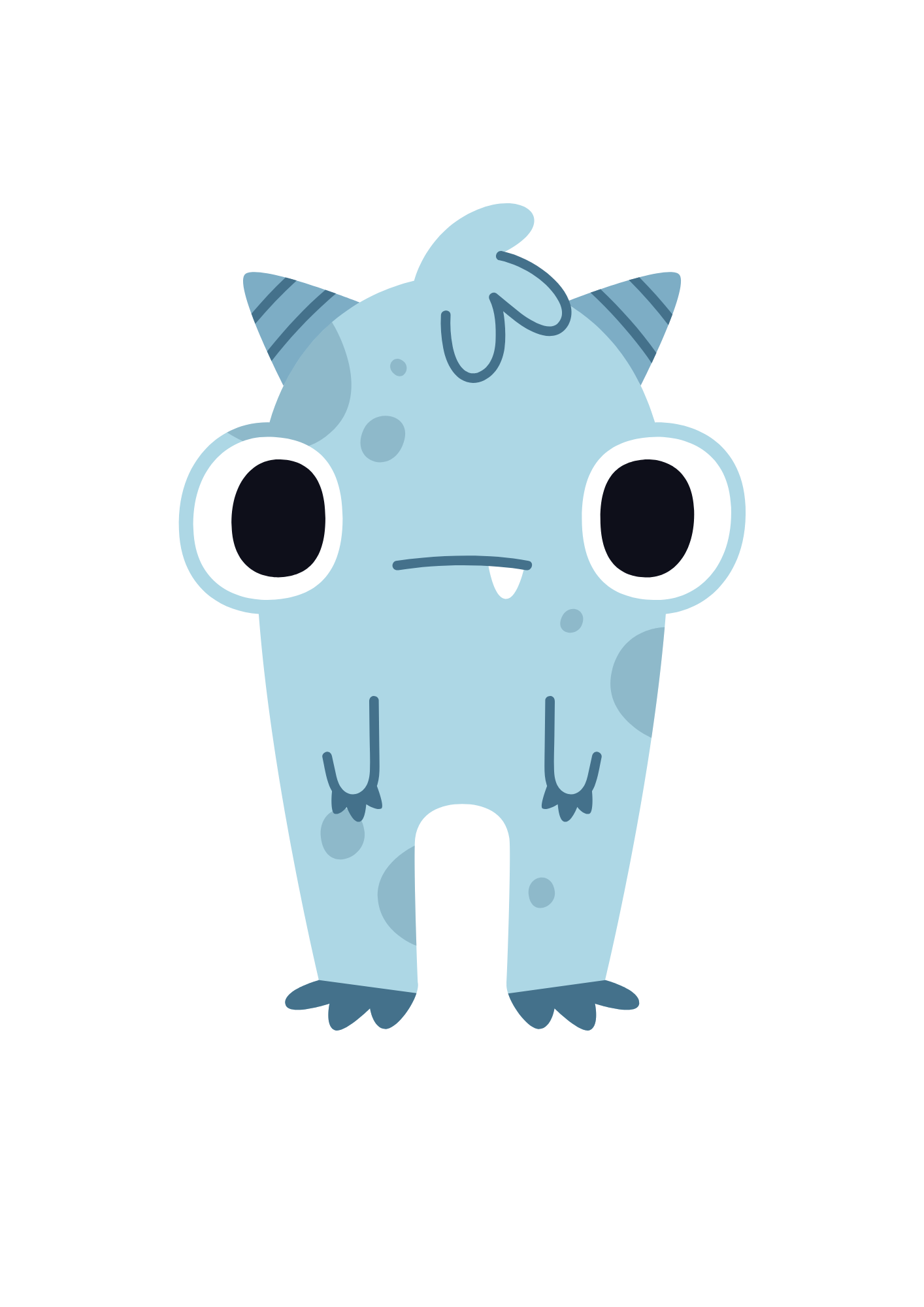 Diversión
Cuáles son mis pensamientos?
 
Cuáles son mis acciones?
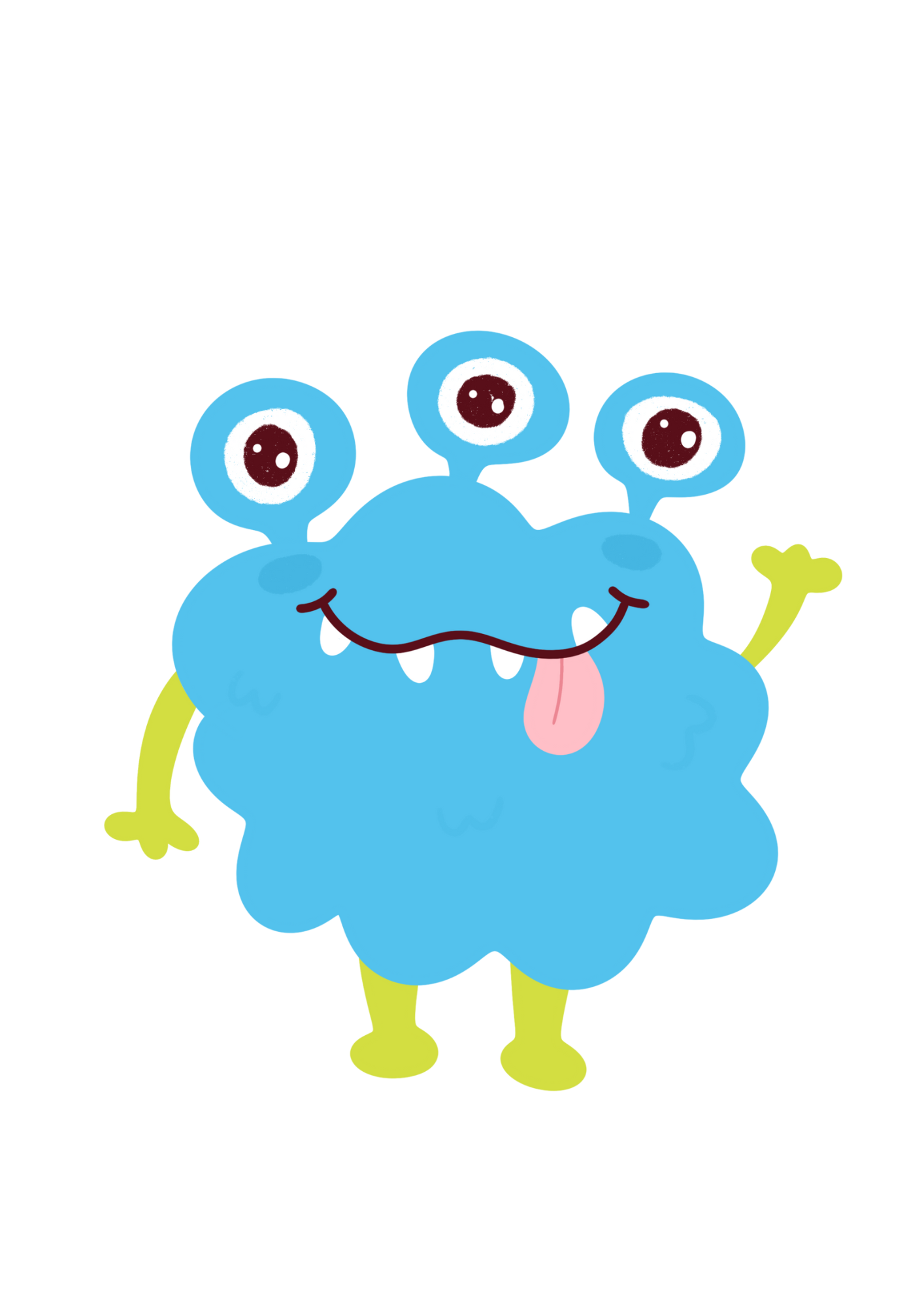 Enojo
Cuáles son mis pensamientos?
 
Cuáles son mis acciones?
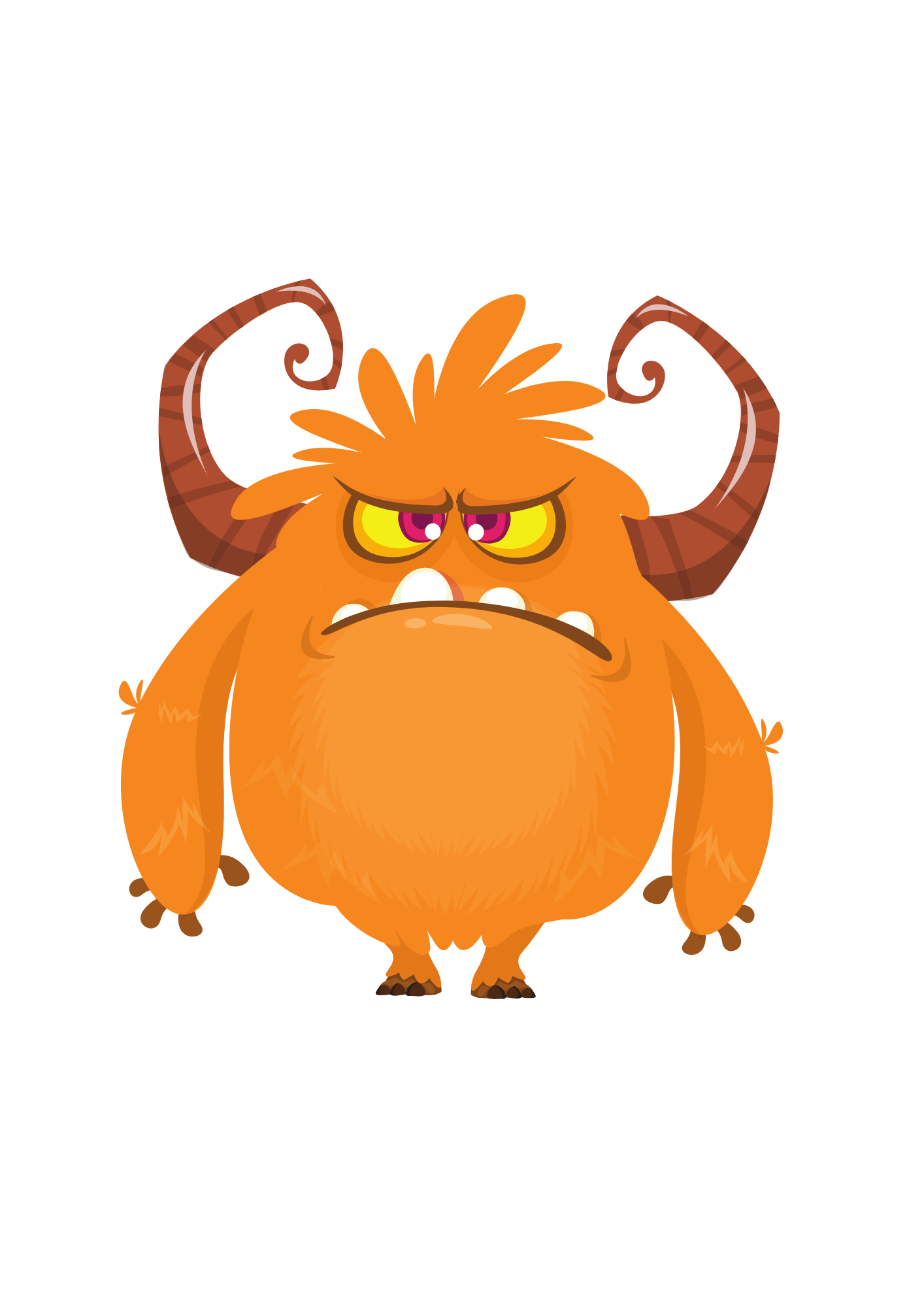 Felicidad
Cuáles son mis pensamientos?
 
Cuáles son mis acciones?
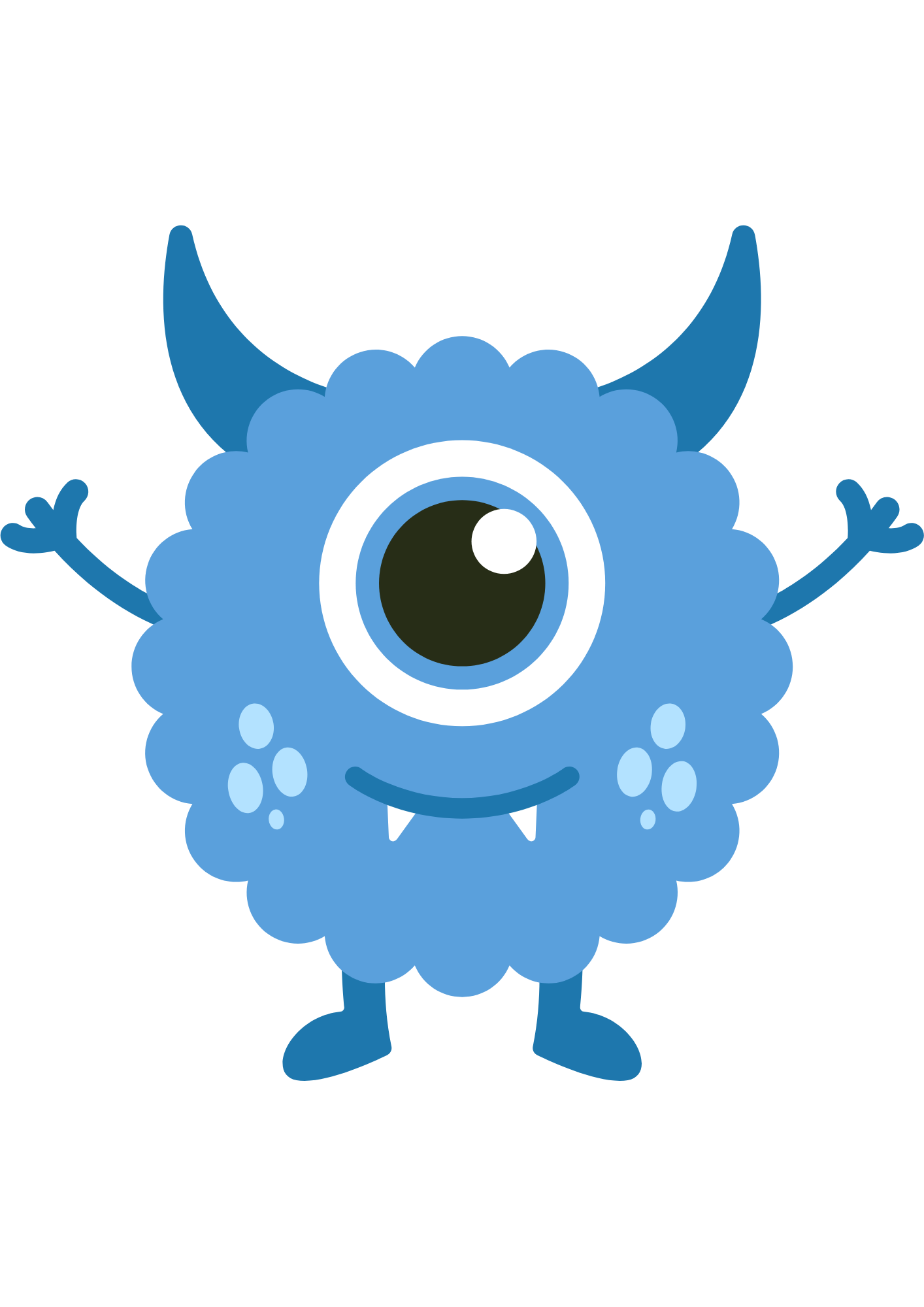 Miedo
Cuáles son mis pensamientos?
 
Cuáles son mis acciones?
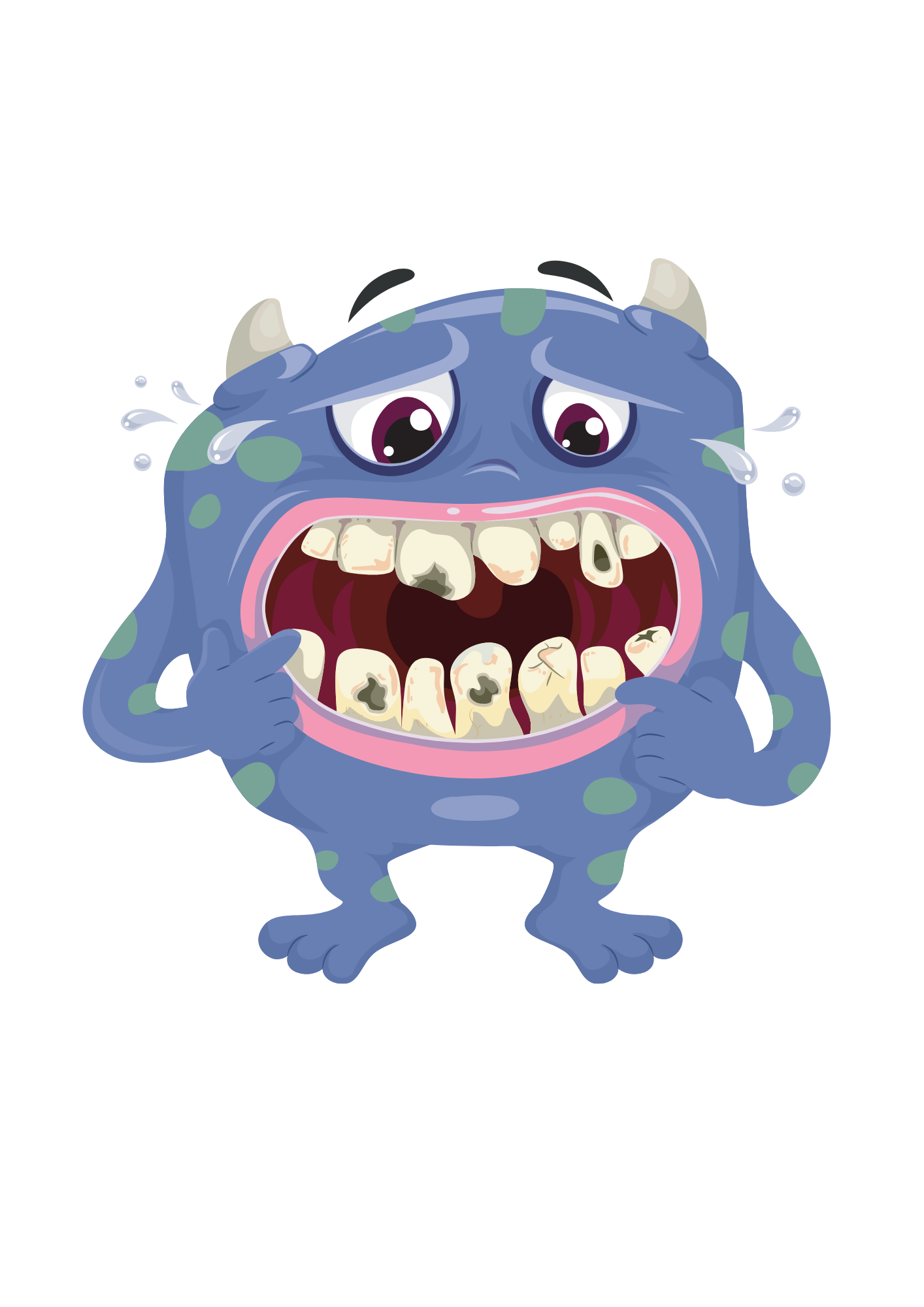 ¿Cuál es la diferencia entre un 1 y un 10?
1
10
Feliz
Sentimientos
Pensamientos
Acciones
Enojado/a
Sentimientos
Pensamientos
Acciones
Triste
Sentimientos
Pensamientos
Acciones
¿Necesitas cosas diferentes para ayudarte en un 1 vs. un 10?
19
Haz una lista de habilidades de afrontamiento que podrías utilizar cuando tengas grandes sentimientos
1. 
2. 
3. 
4. 
5.
20